OSG Information Management
Keeping Your Information Current



Elizabeth Chism
Grid Operations Center
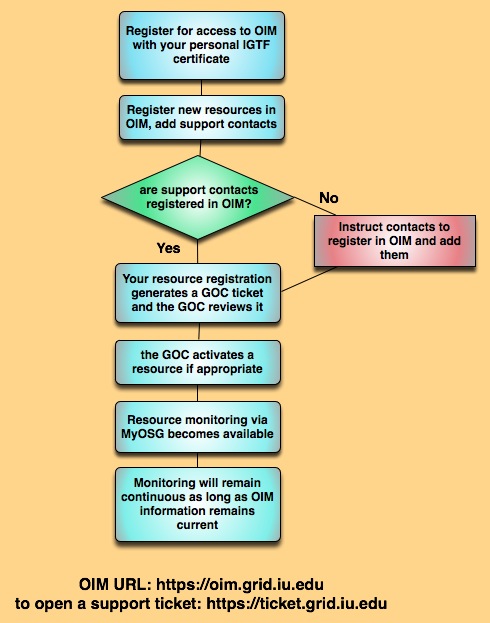 Registration and Maintenance of Information
The GOC feeds  resource information directly from OIM into our monitoring tools.
OIM ensures that the information used for GOC monitoring stays current
Edit your site information
Scheduling a maintenance
So remember…
Get your collaborators personal certs
Have them register in OIM
Schedule your maintenances
OR ELSE…
Your emailstarts to looklike this